Hawthorn Housing Co-operative and Digital Inclusion
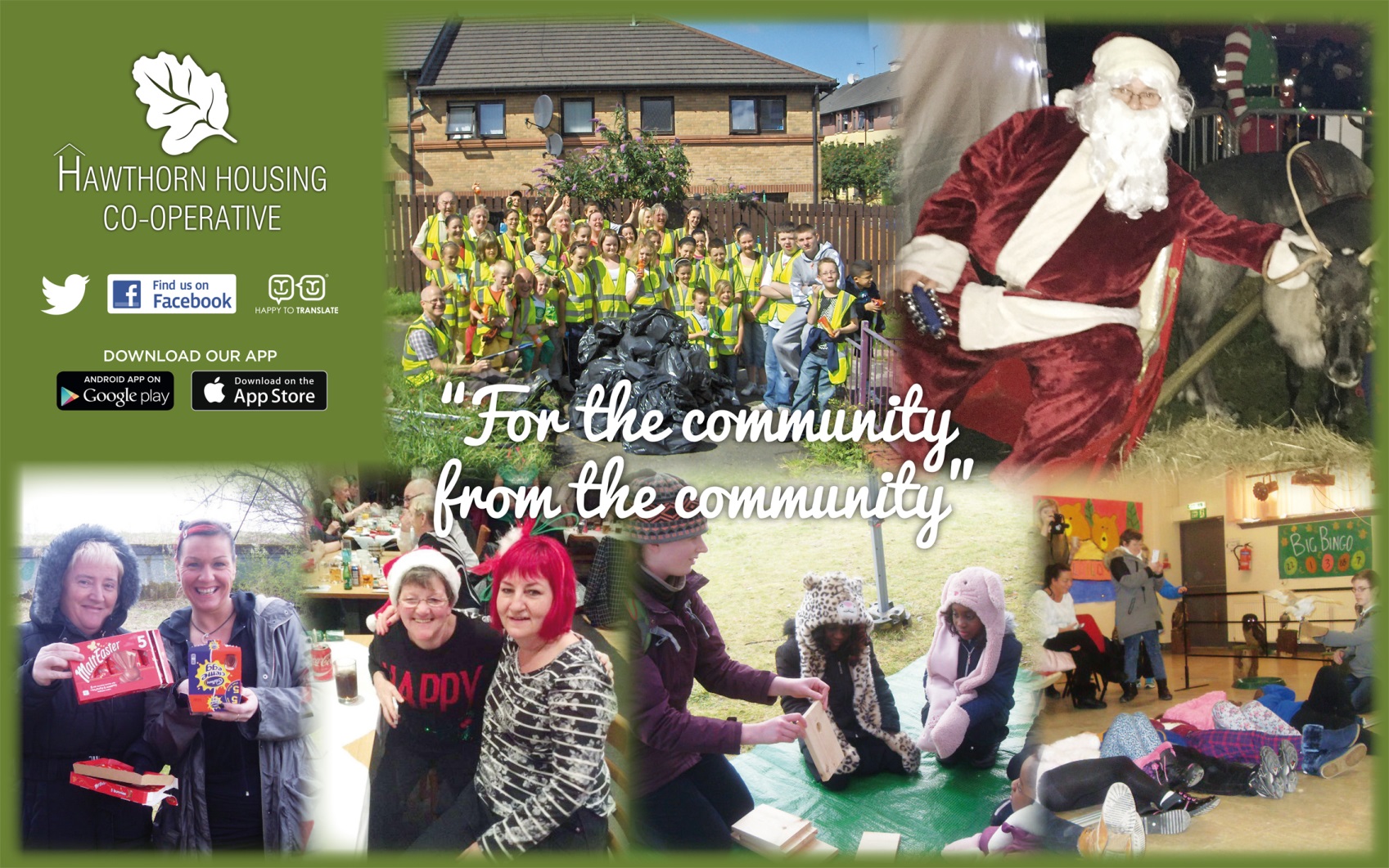 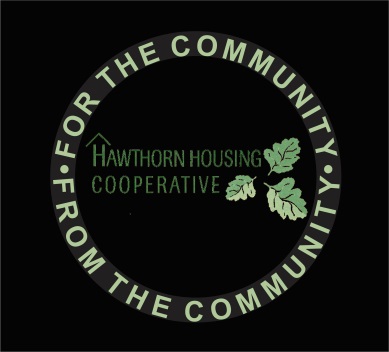 The plan
A bit of background

Our ‘Strategy’
What we have done
What we hope to do
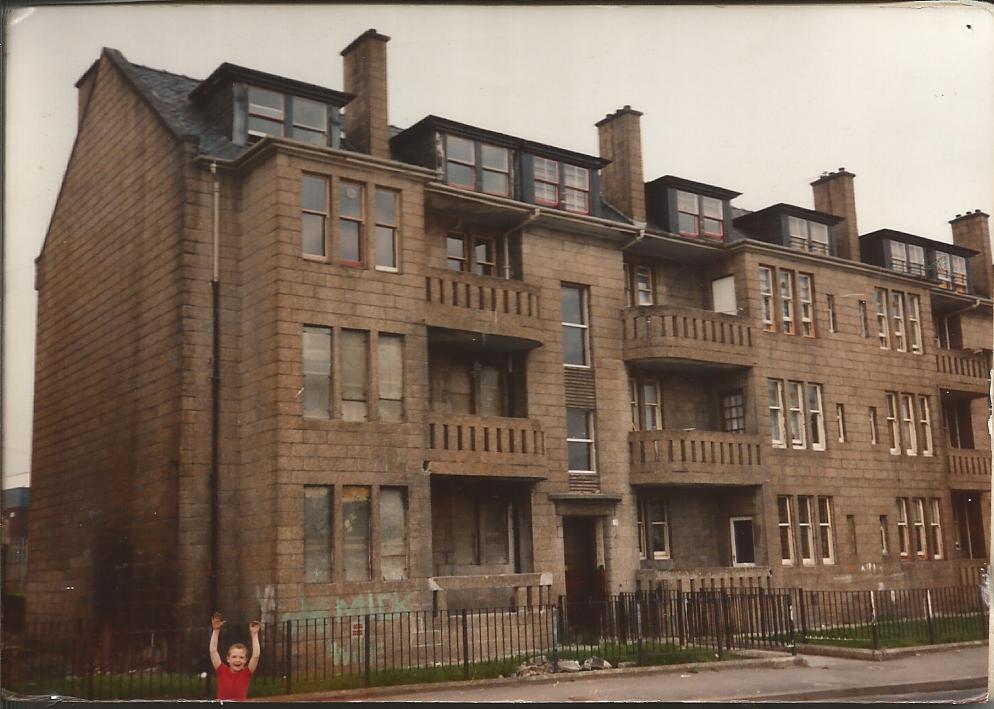 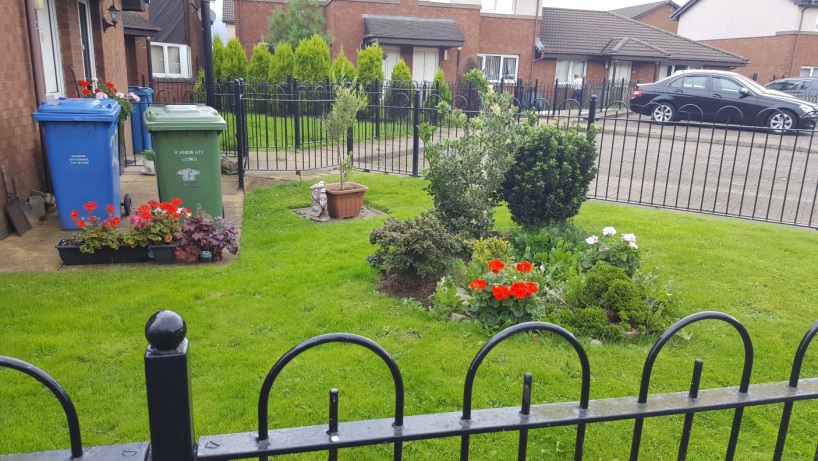 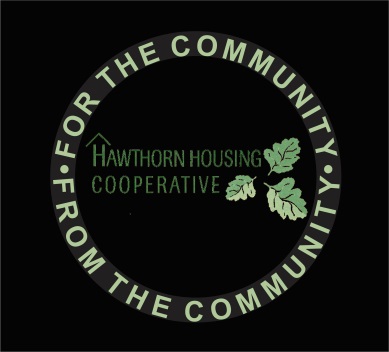 Hawthorn Housing Co-operative
Small
Compact
Possilpark
Very much community controlled
Close knit, 
extended families, 
but changing
Always been assessed as very deprived
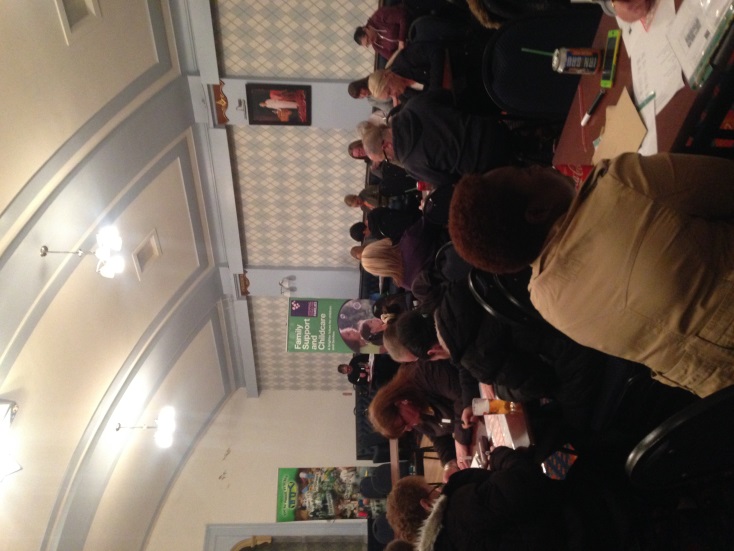 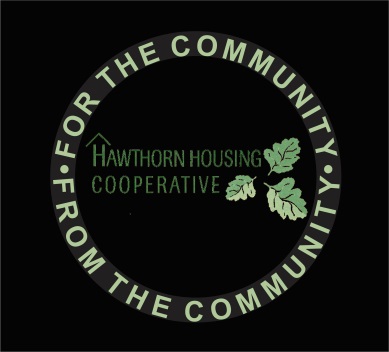 Our approach
3 strands
Improving our efficiency
‘Paperlight’
Committee
Improving communication with customers
Digital inclusion
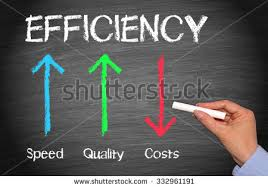 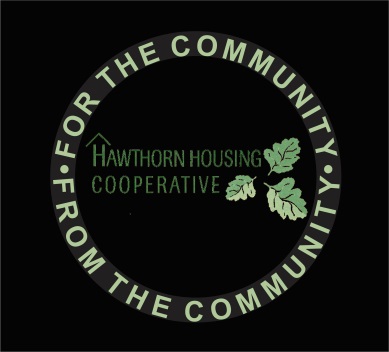 Improving our efficiency
Paperlight
Gradual rather than big bang
Allocations
House files 
Opportunistic
Committee
Screen
Tablets
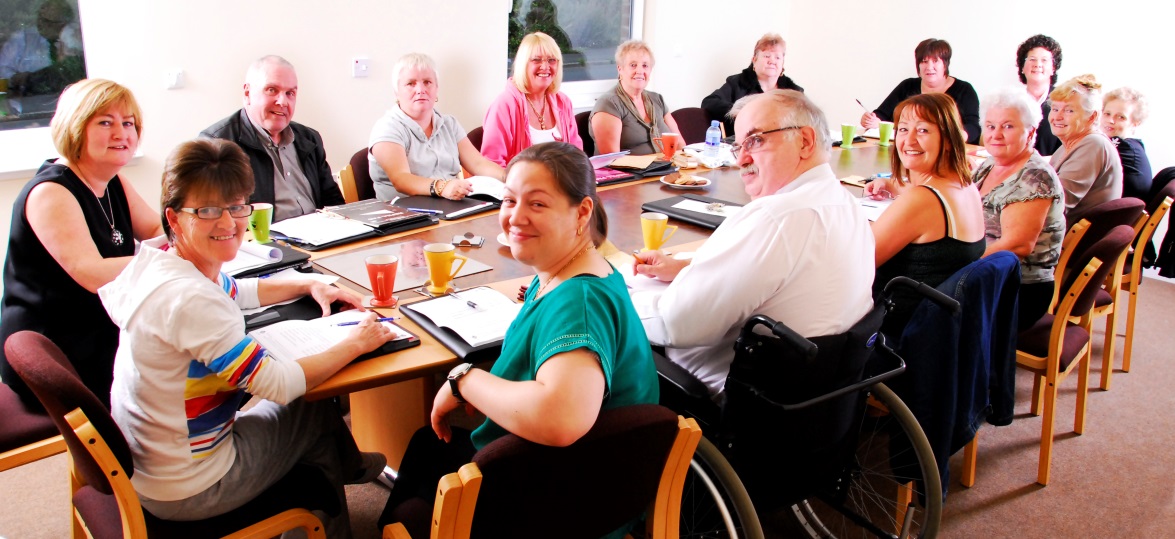 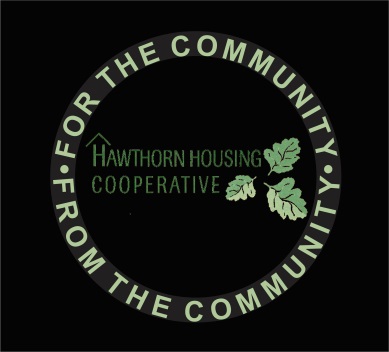 Communicating with Customers
Not all about social media
Noticeboards and talking
Some media better than others
Facebook
Phone app
Website
Twitter
Don’t just use it to tell people what you want them to know
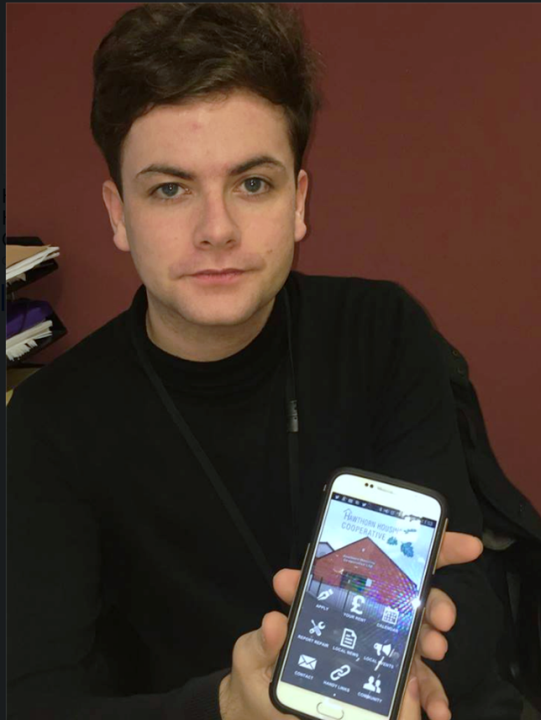 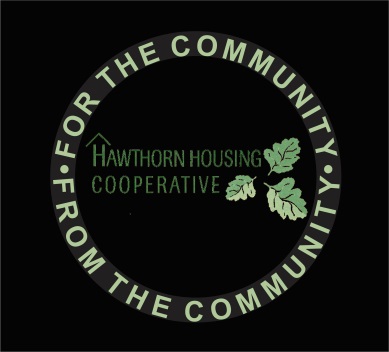 Digital Inclusion – where we want to be
Always near bottom of deprivation indicators
Despite massive physical investment
Digital participation widening this gap 
Could it be used to narrow the gap?
Big, easy to understand goal
Every household to have
Free internet
Free kit
Training
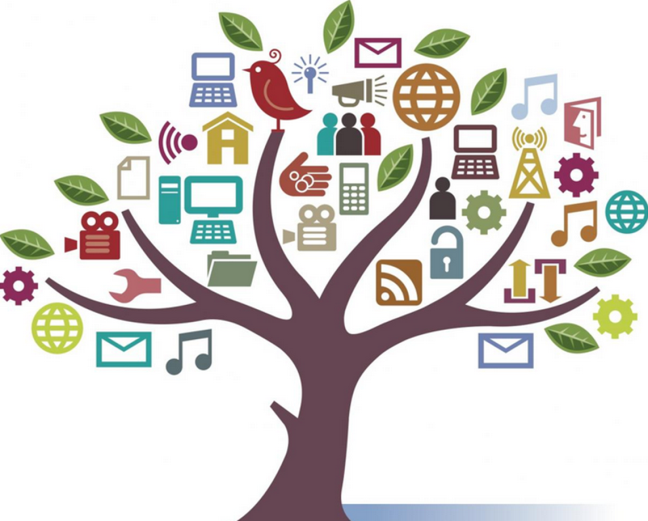 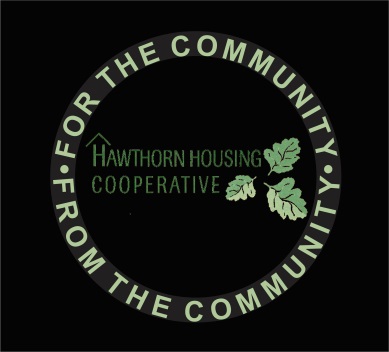 Digital inclusion –the benefits
Shopping
Save £500 a year [£160k]
Choice
Delivery
Savings on landline rental
£200 a year
Aspirations and opportunities
Jobs and benefits
Complaints  
Empowering/directing resources
Family abroad
Fully participating in society
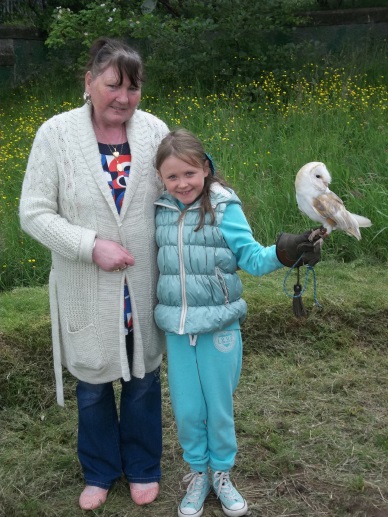 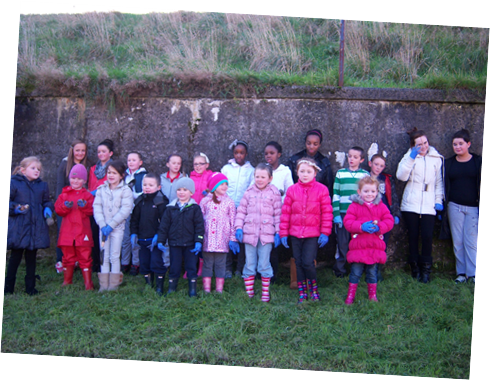 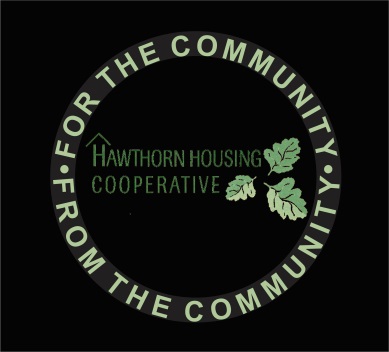 Digital Inclusion –Where we are at
Have a costed design 
4mb of free broadband to every house 
Have access to training
Identified the kit we would provide
Standard pack of tablet, 4mb broadband 
    and basic training 
£230 a house
But, is it appropriate and access to funding
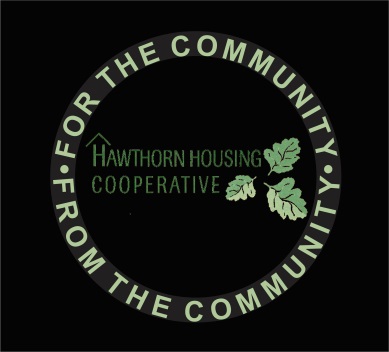 Digital inclusion –A step back
Support/advice from Scottish Government
Invest more time to inform proposal
Survey  
will support applications for funding
To establish current use & raise awareness
Assist us to get it right
specifying
Ongoing support  from Government
 Small RSLs can have big ambitions
Ensure you have support in place
Caution can be healthy
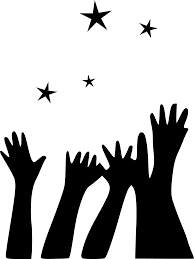